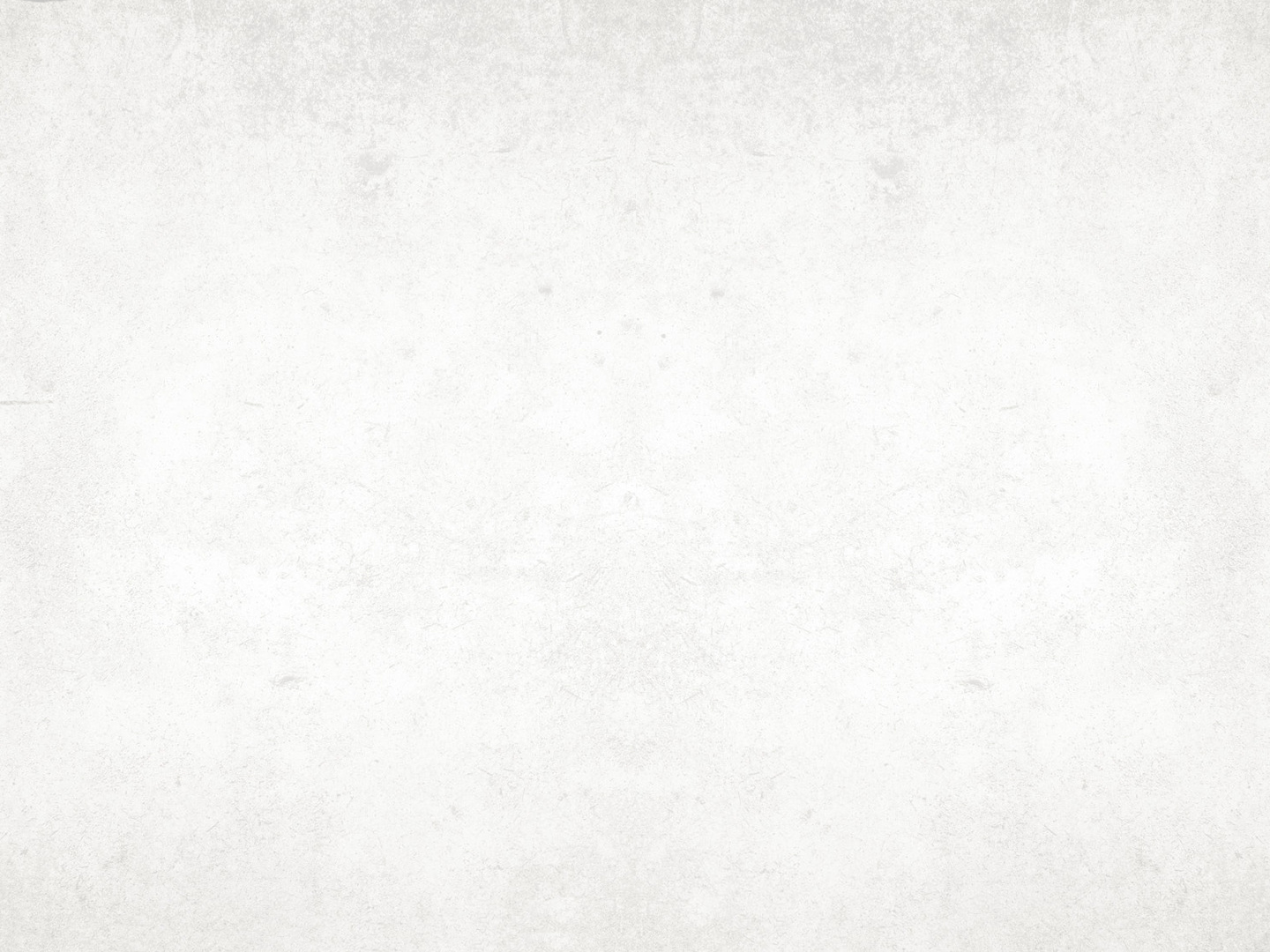 First Principles
1 Cor. 15:3-8
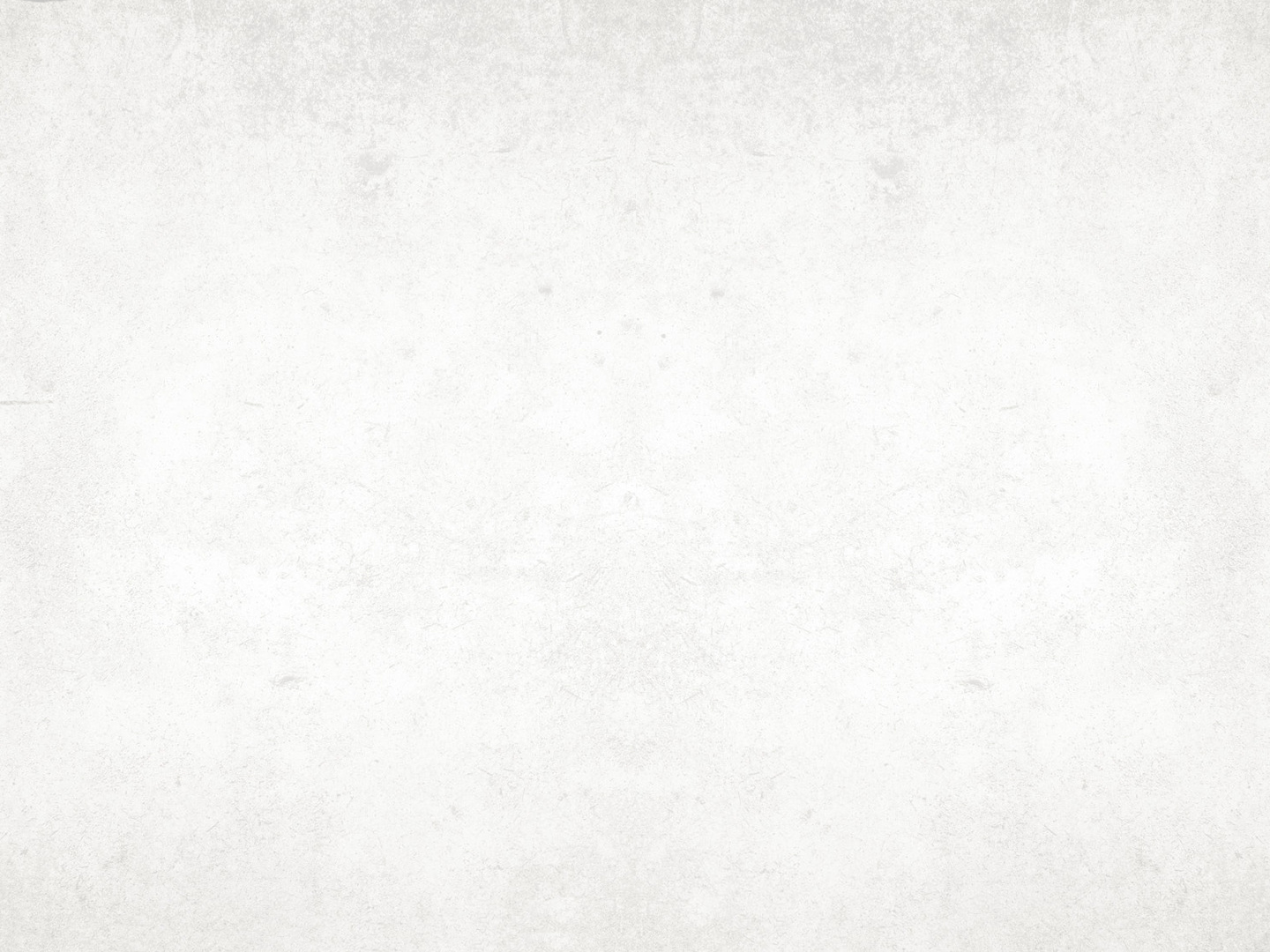 First Principles
Lost people need to hear first principles
Rom. 10:1
Rom. 1:16
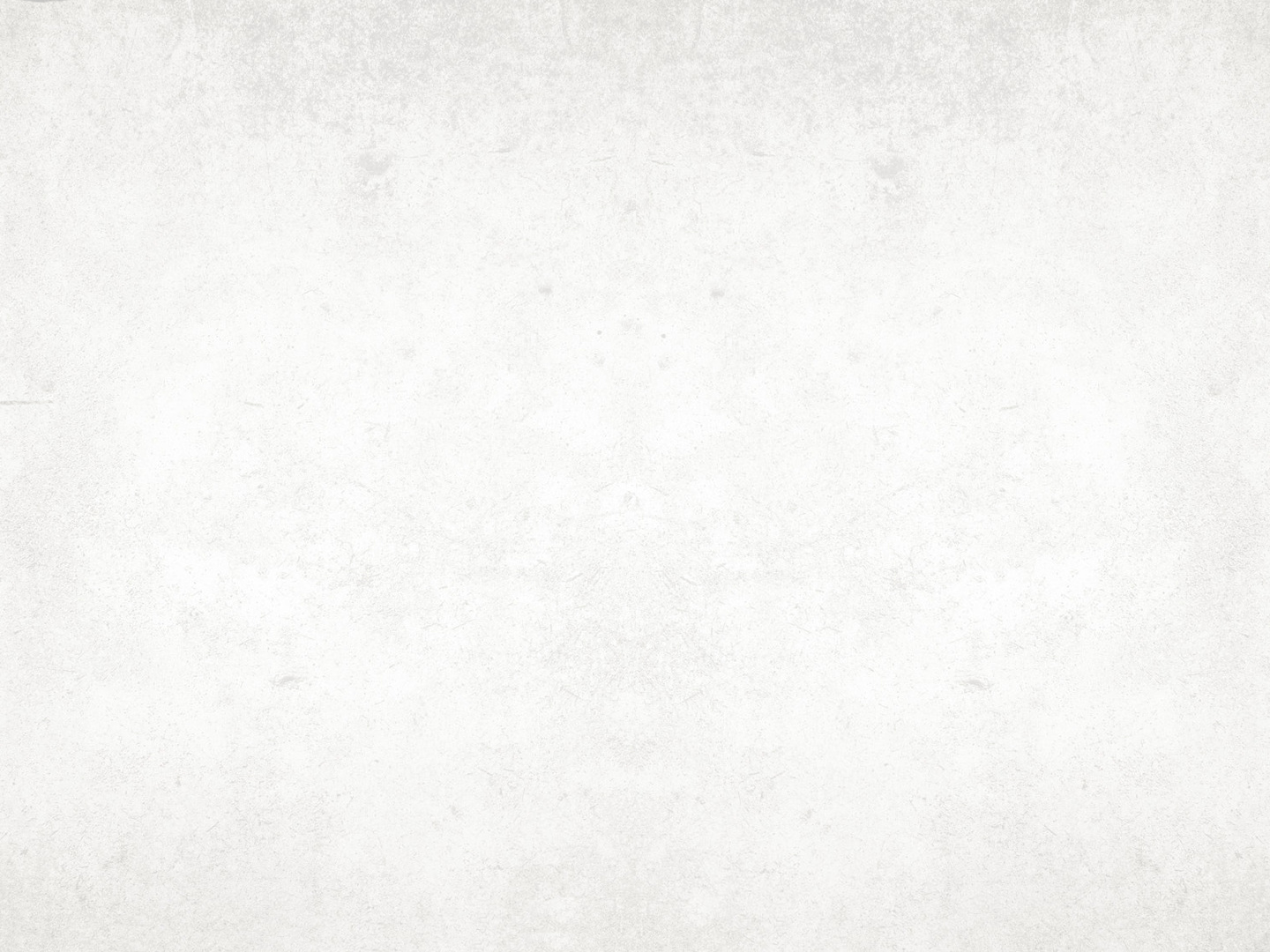 First Principles
Lost people need to hear first principles
Our children need to hear first principles
Rom. 10:14
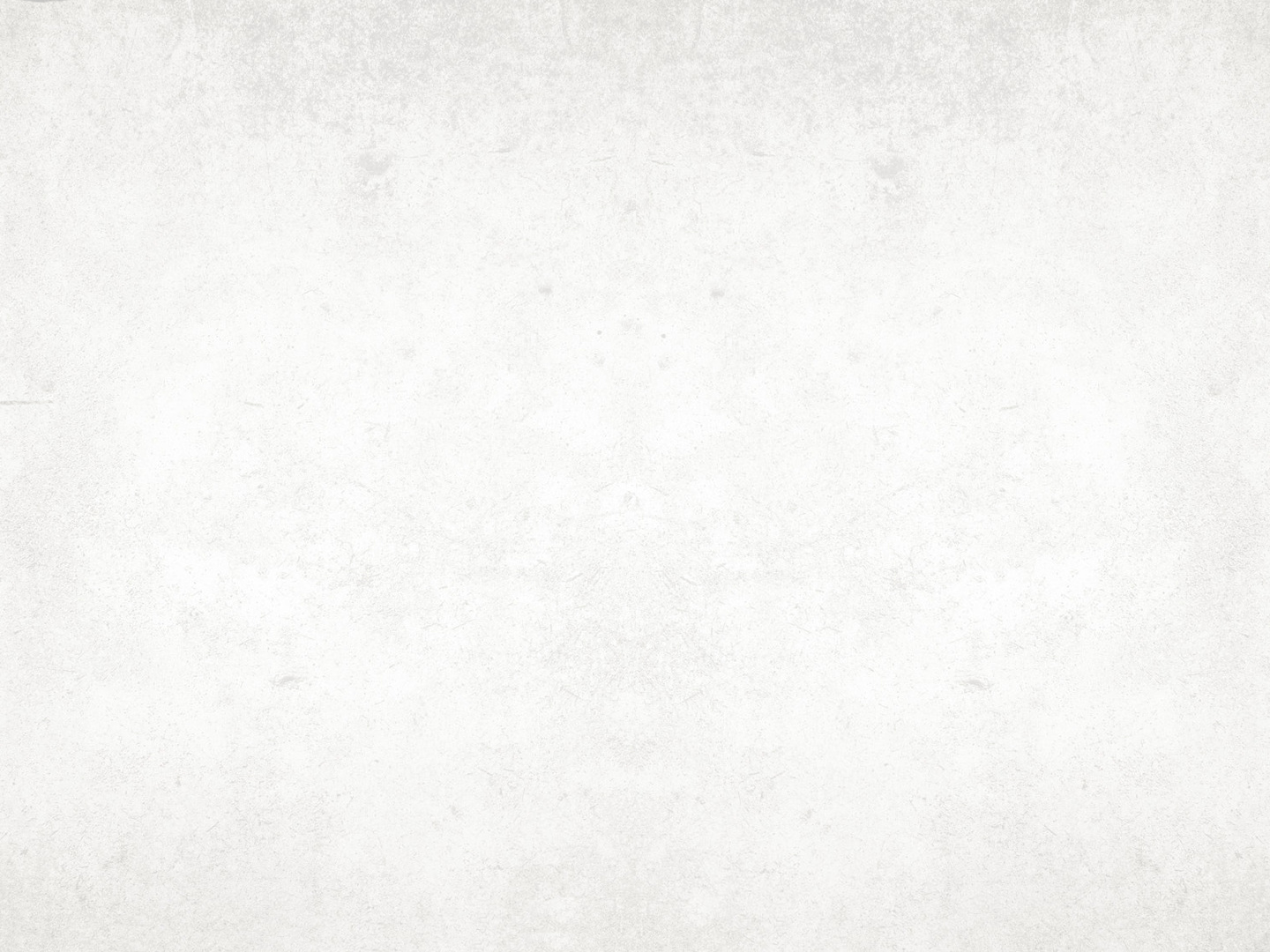 First Principles
Lost people need to hear first principles
Our children need to hear first principles
We need to hear first principles
2 Pet.1:12 - 15
2 Pet. 3:1- 2
Judg. 2:10 - 13
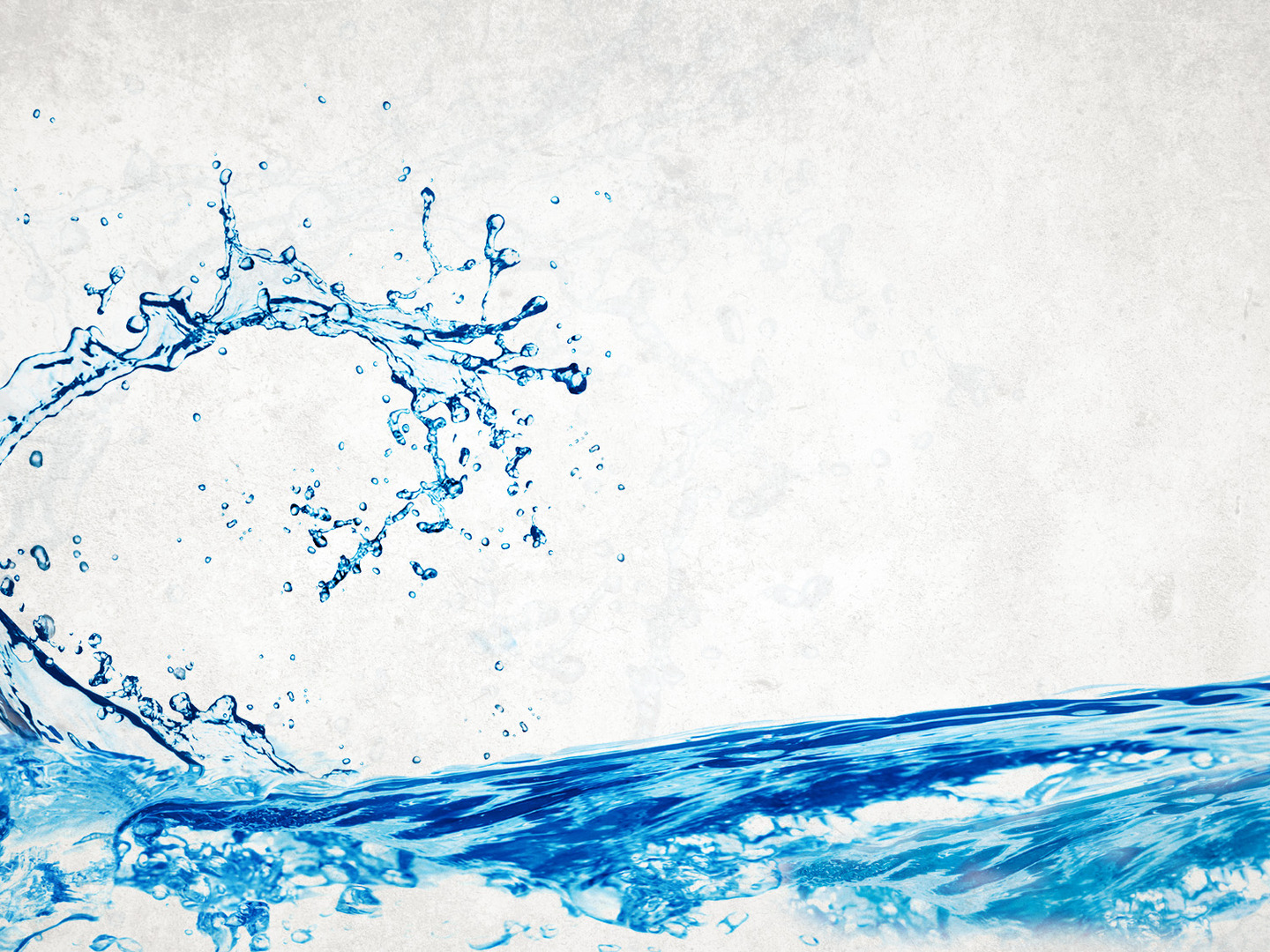 The First Principle of Baptism
1 Pet. 3:20-21
Acts 2:38
Acts 22:16
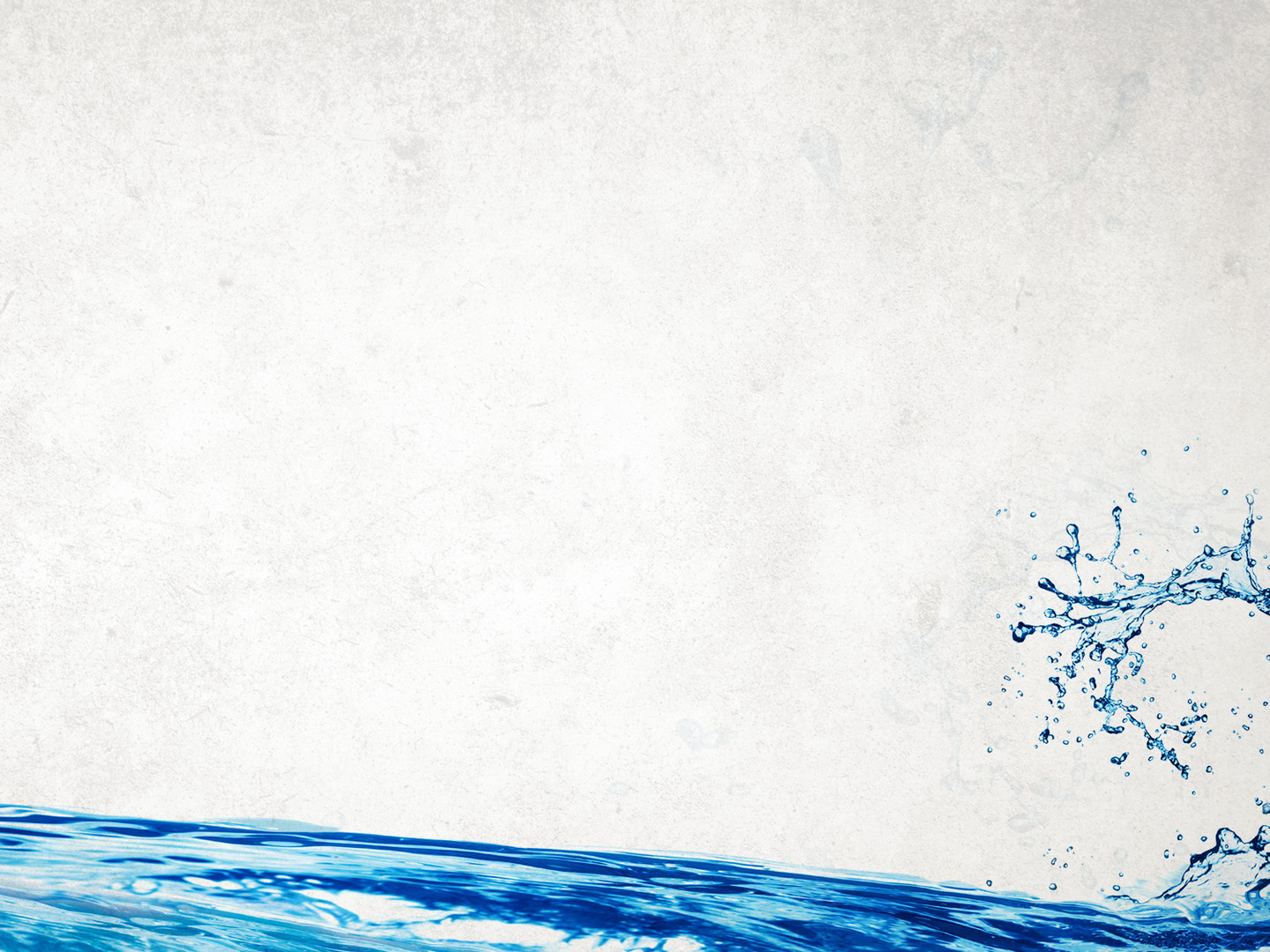 The First Principle of Baptism
Water was the dividing line between the wickedness of the old world and the cleanness of the new.
Gen. 6:5-18
1 Pet. 3:20
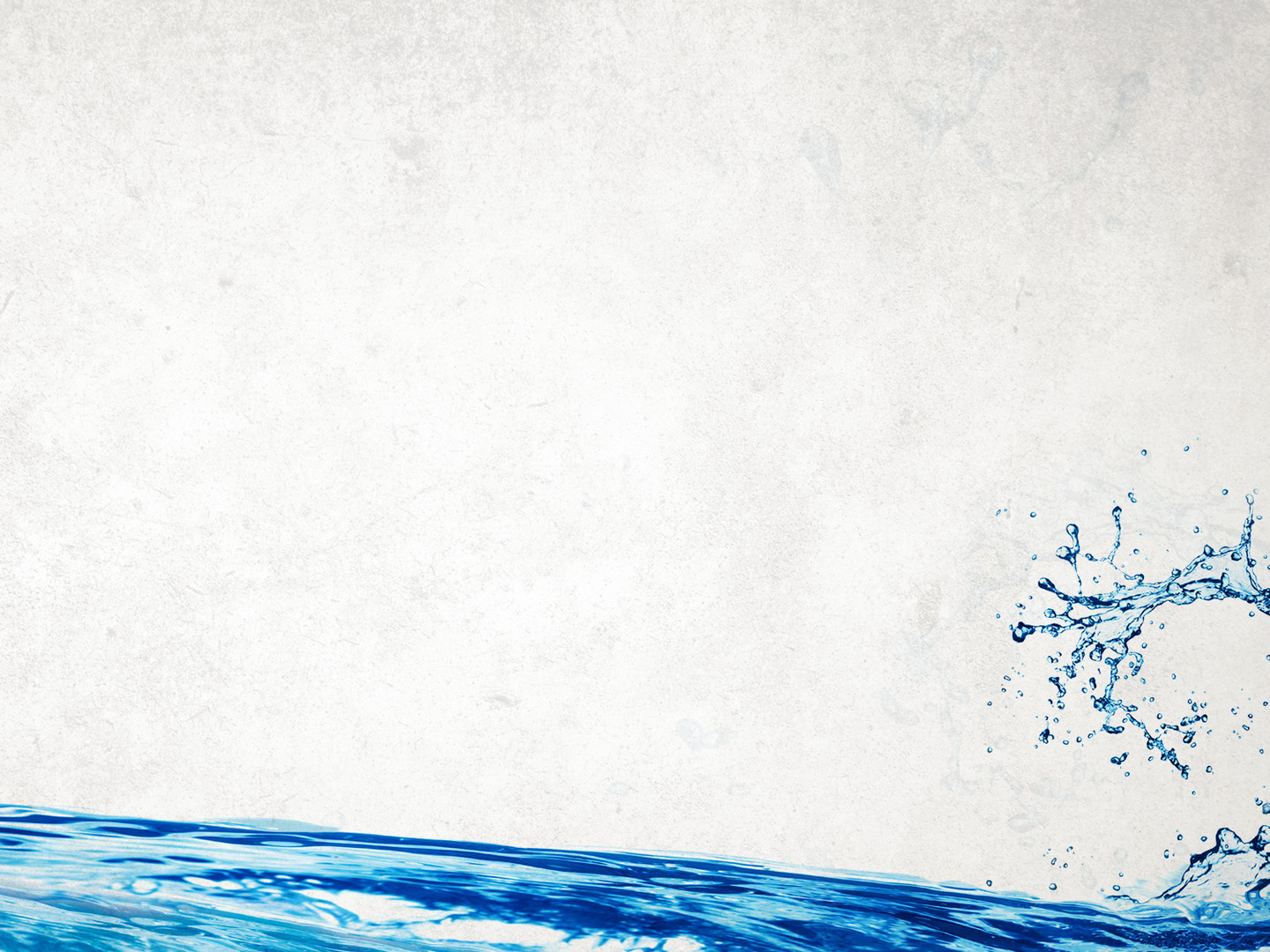 The First Principle of Baptism
Water was the dividing line between the wickedness of the old world and the cleanness of the new.
Water was the dividing line between bondage and freedom.
Exo. 14:26-31
1 Cor 10:1-3
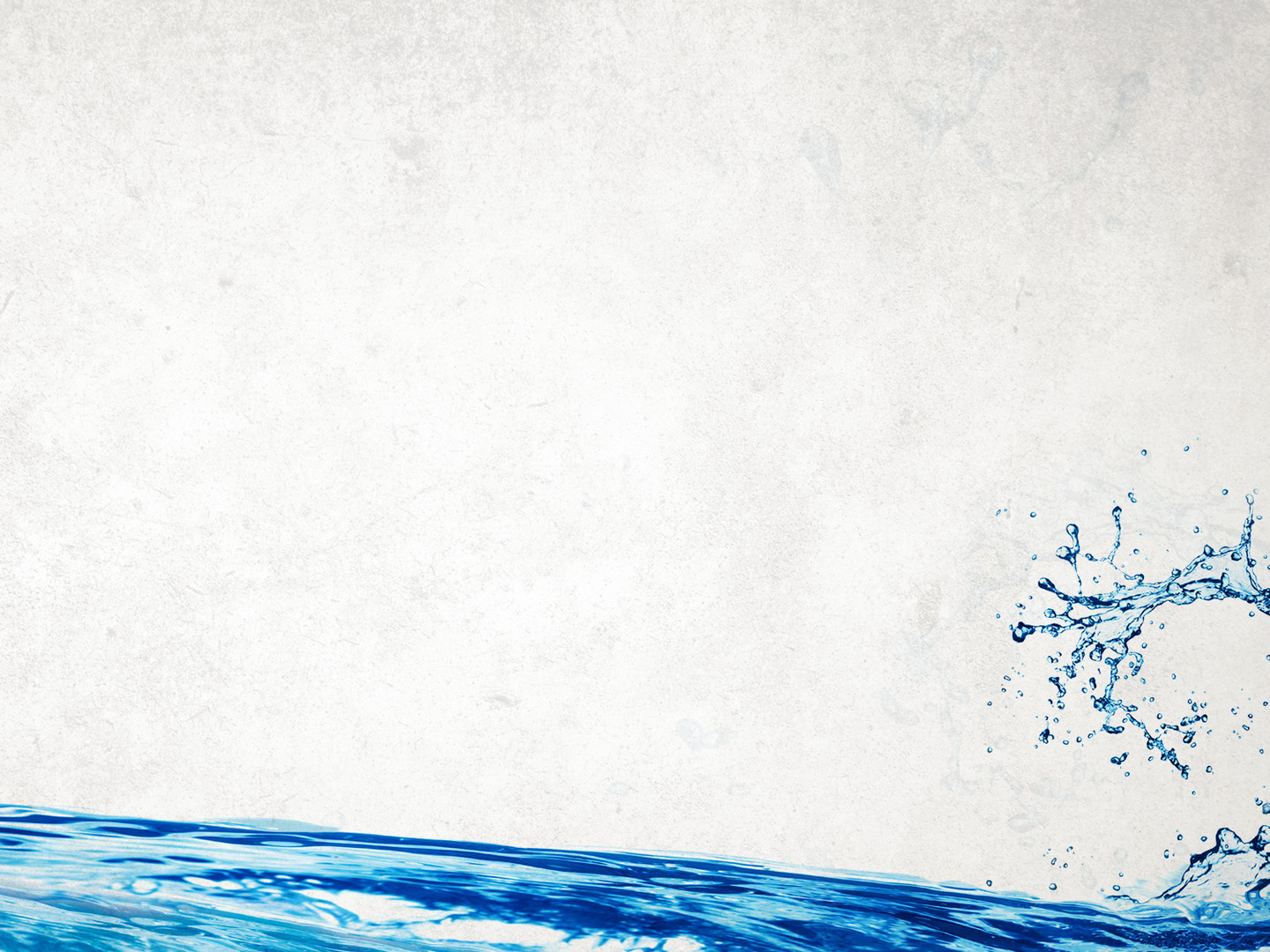 The First Principle of Baptism
Water was the dividing line between the wickedness of the old world and the cleanness of the new.
Water was the dividing line between bondage and freedom.
Water was the dividing line between sickness and health.
2 Kings 5:9-14
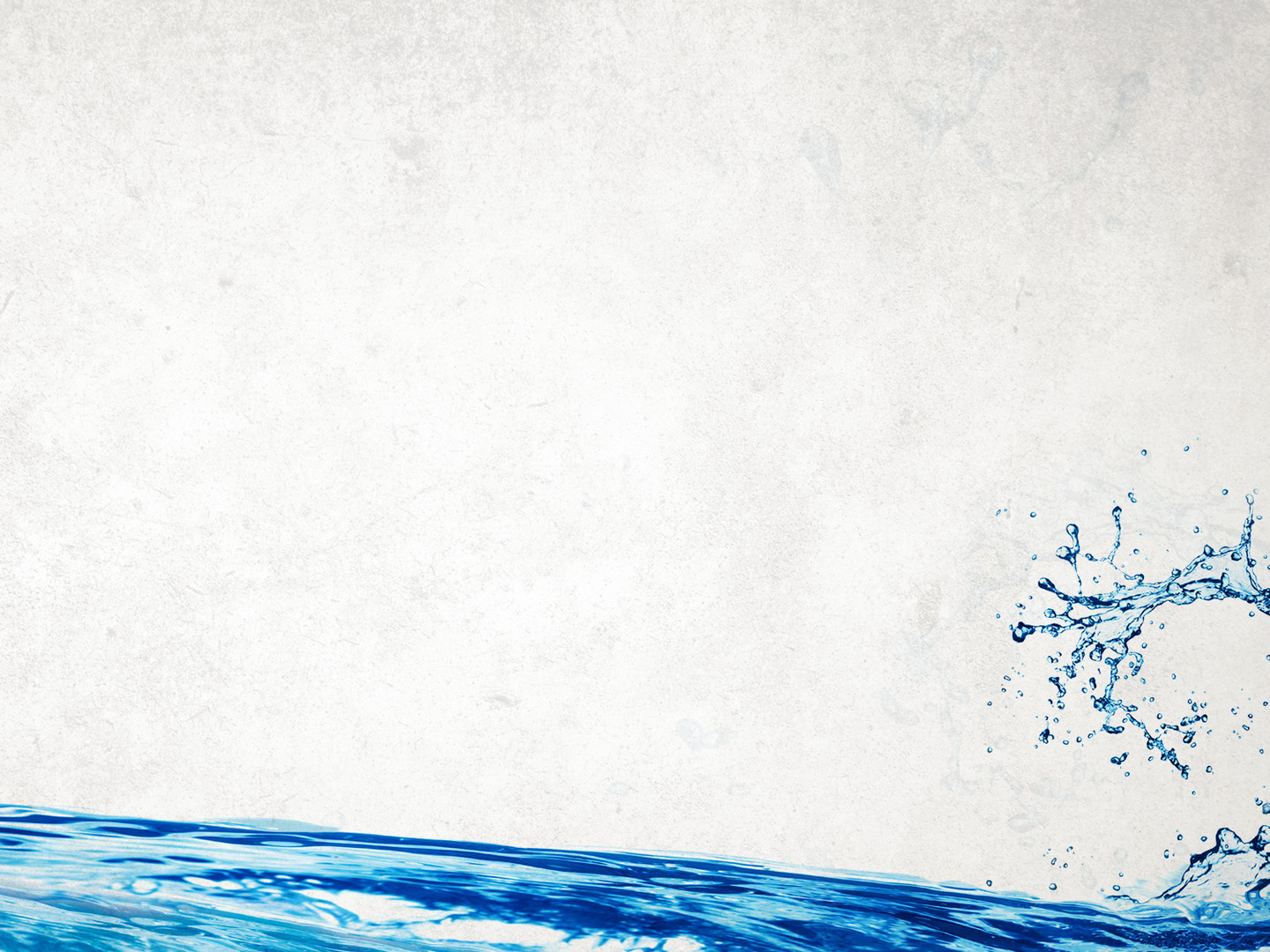 The First Principle of Baptism
Water was the dividing line between the wickedness of the old world and the cleanness of the new.
Water was the dividing line between bondage and freedom.
Water was the dividing line between sickness and health.
Water was the dividing line between blindness and sight.
John 9:1-7
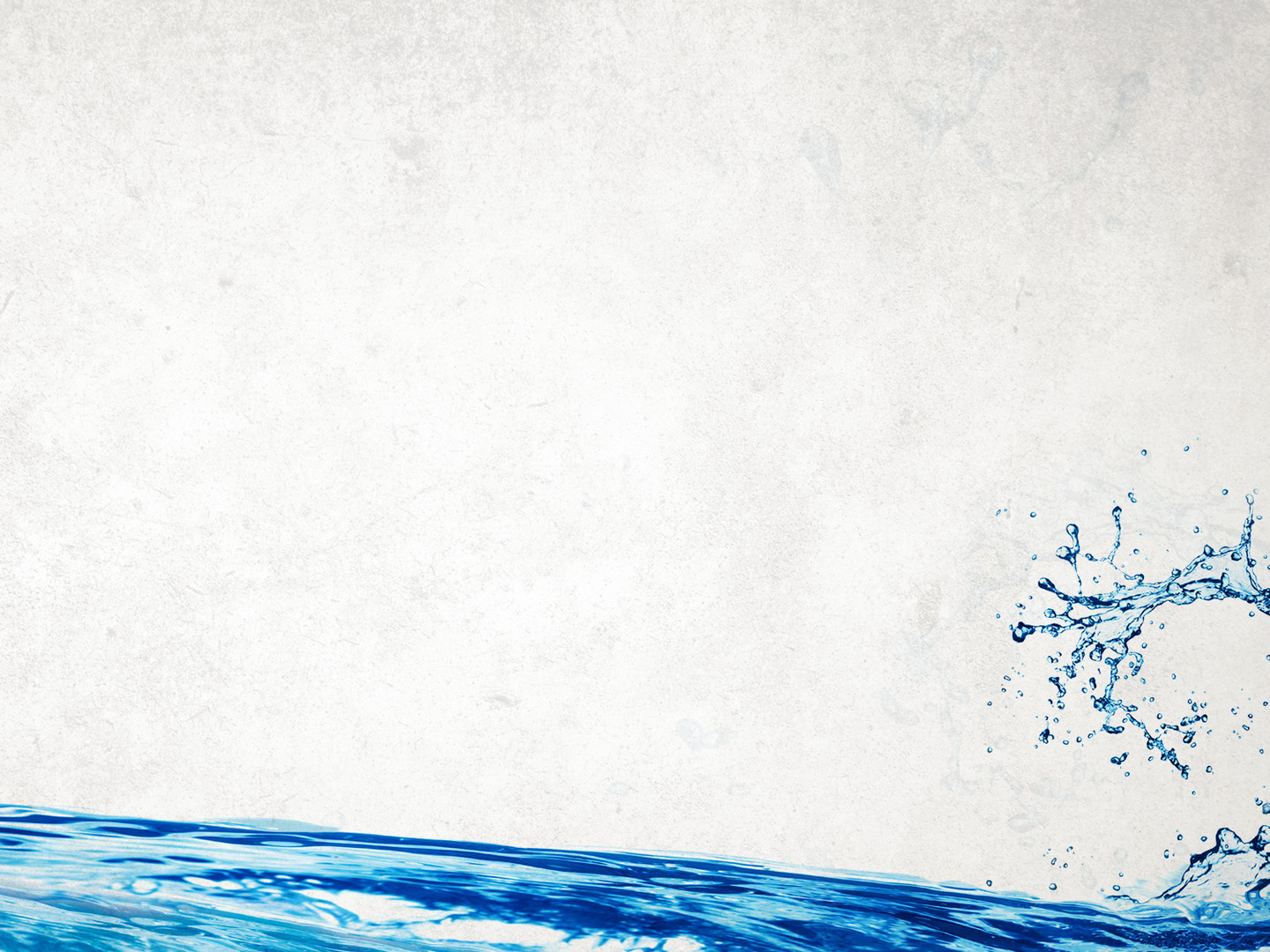 The First Principle of Baptism
Water baptism is the dividing line between being lost and being saved.
Mark 16:16
Josh. 7:11
Luke 5:18-20
John 3:5
Col. 2:12
Acts 2:38
Acts 22:16
1 Pet. 3:21
Num. 21:9
Rom. 6:3-7
Josh. 6:2-5